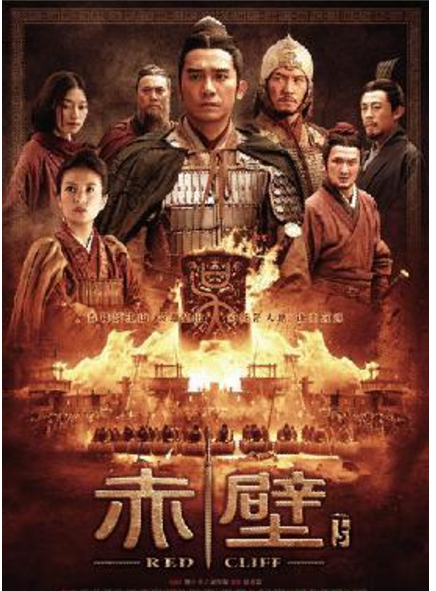 影本《赤壁》解析
健行科技大學邵承芬
2014/10/1
赤壁(上)
2008年作品
導演→吳宇森
曹操統一北方後→旄麾南指，劉琮束手。
遣使送檄文給孫權
方與將軍會獵於吳
《三國志吴主傳》裴松之注引《江表傳》
重要演員
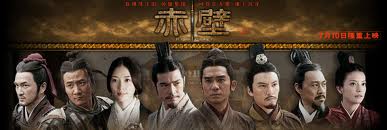 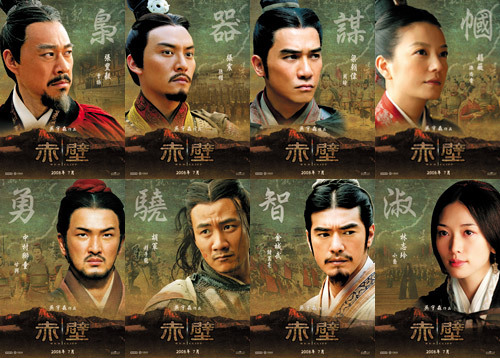 [Speaker Notes: 圖片來源：http://luketsu.pixnet.net/blog/post/21173599-%E6%B2%92%E6%9C%9F%E5%BE%85%E9%82%84%E6%98%AF%E5%8F%97%E5%82%B7%E5%AE%B3-%22%E8%B5%A4%E5%A3%81%22。]
赤壁(上)情節摘要-1
曹操向漢獻帝請命攻孫劉
曹操先攻荊州→劉琮請降
劉備敗走夏口→展現仁義，不忍棄自荊州投離的百姓們
蔡瑁/張允，率水軍戰船降曹
孔明說孫權
赤壁(上)情節摘要-2
周瑜出場→39:00～50:12
羽扇綸巾並非孔明的專利
《念奴嬌》：「遙想公瑾當年，小喬初嫁了，雄姿英發。羽扇綸巾，談笑間、強虜灰飛煙滅。」
曲有誤，周郎顧→《三國志‧吳志‧周瑜傳》
水牛一事？導演要舖陳什麼？
文本中的周瑜
44回→孔明用計激周瑜
孔明即時誦銅雀臺賦云：攬二喬於東南兮
周瑜聽罷，勃然大怒，離座指北而駡
45回→三江口曹操折兵
卻說周瑜聞諸葛瑾之言，轉恨孔明
瑜搖首頓足曰：此人見識，勝吾十倍，今不除之，後必為我國之禍。
赤壁(上)情節摘要-3
一時瑜亮→聞弦歌而知雅意
孫尚香(趙薇飾)出場
孫權獵虎→下決心抗曹
小喬(林志玲)出場
物化女性
借東風的關鍵人物
赤壁(上)情節摘要-4
三江口曹操折兵→改成一場陸戰
周瑜斬來使→改成曹操斬來使
結果一樣→曹軍大敗
文本水軍大敗→曹軍才開始整頓水軍
1:28:00～1:40:21→12:21秒
文本中三江口一役
卻說曹操知周瑜毀書斬使，大怒，便喚蔡瑁，張允等一班荊州降將為前部。操自為後軍，催督戰船，到三江口。……甘寧等三路戰船，縱橫水面。周瑜又催船助戰。曹軍中箭著砲者，不計其數。從巳時直殺到宋時，周瑜雖得利，只恐寡不敵眾，遂下令鳴金收住船隻。
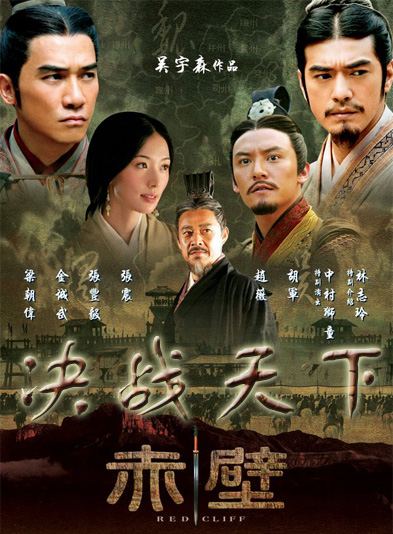 赤壁(下)
2009年1月上映。
曹軍自三江口一役大敗後
勤加練軍迎戰孫劉聯軍
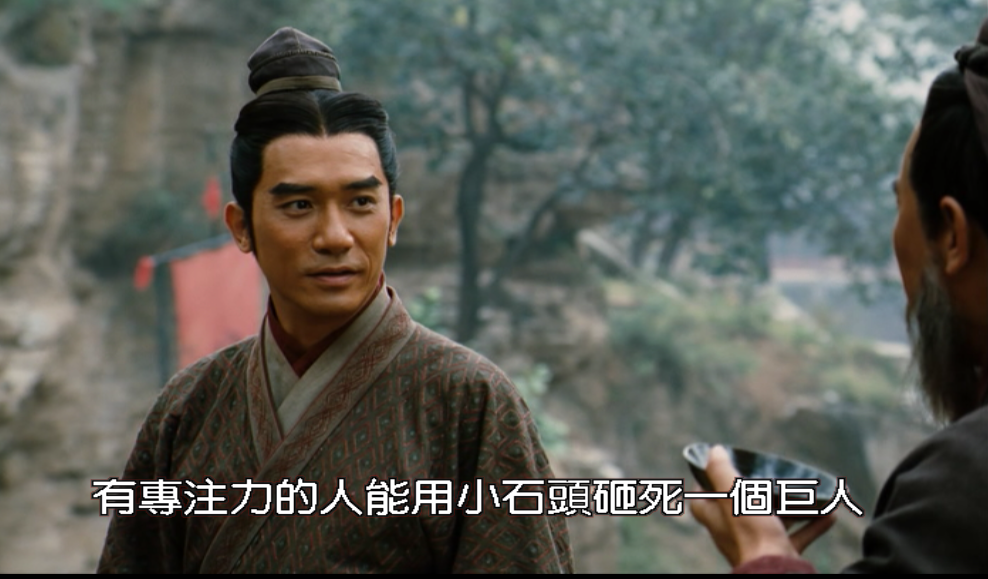 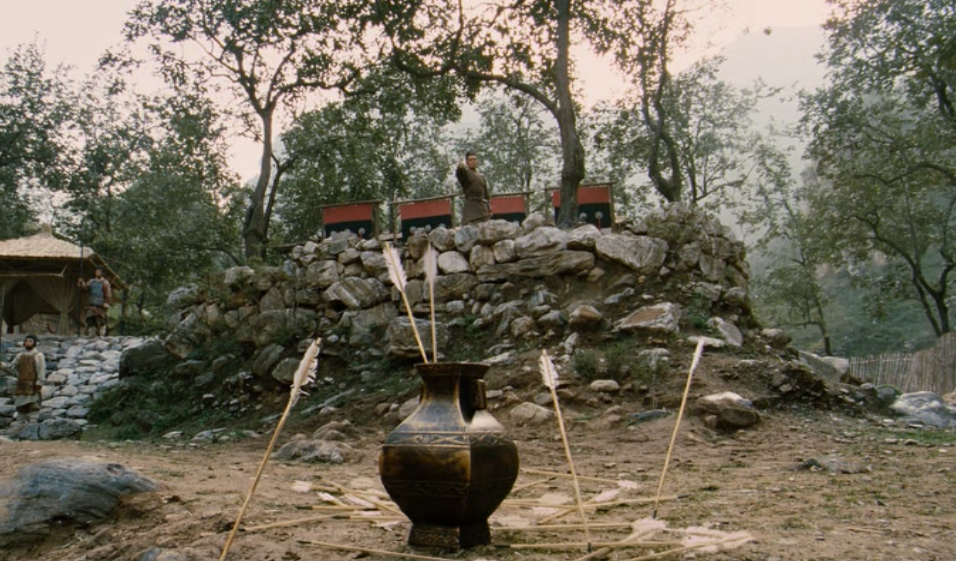 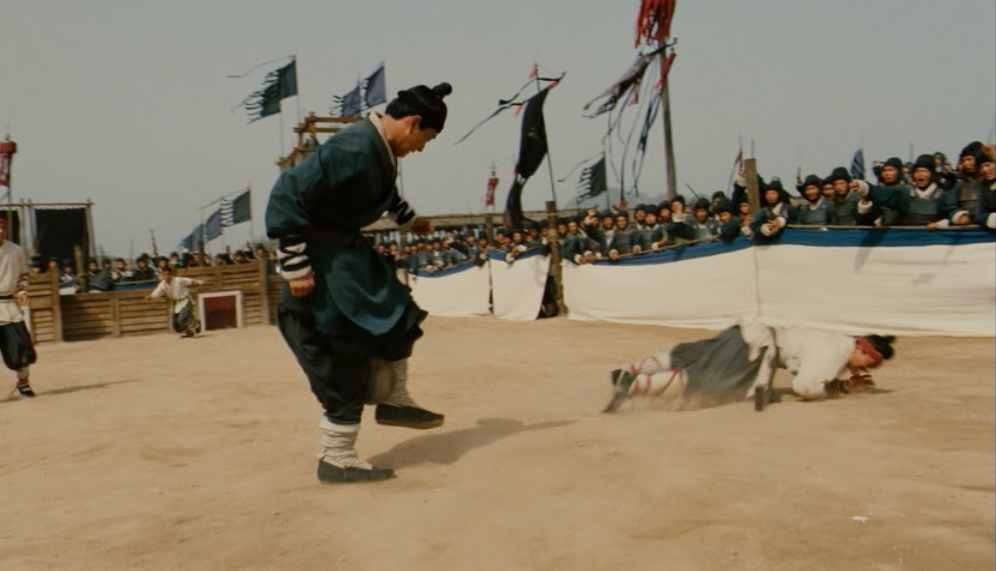 赤壁(下)情節摘要-1
曹軍蹴鞠  VS. 孫劉聯軍投壼
強身健體，對抗疫症
訓練專注，對抗曹軍
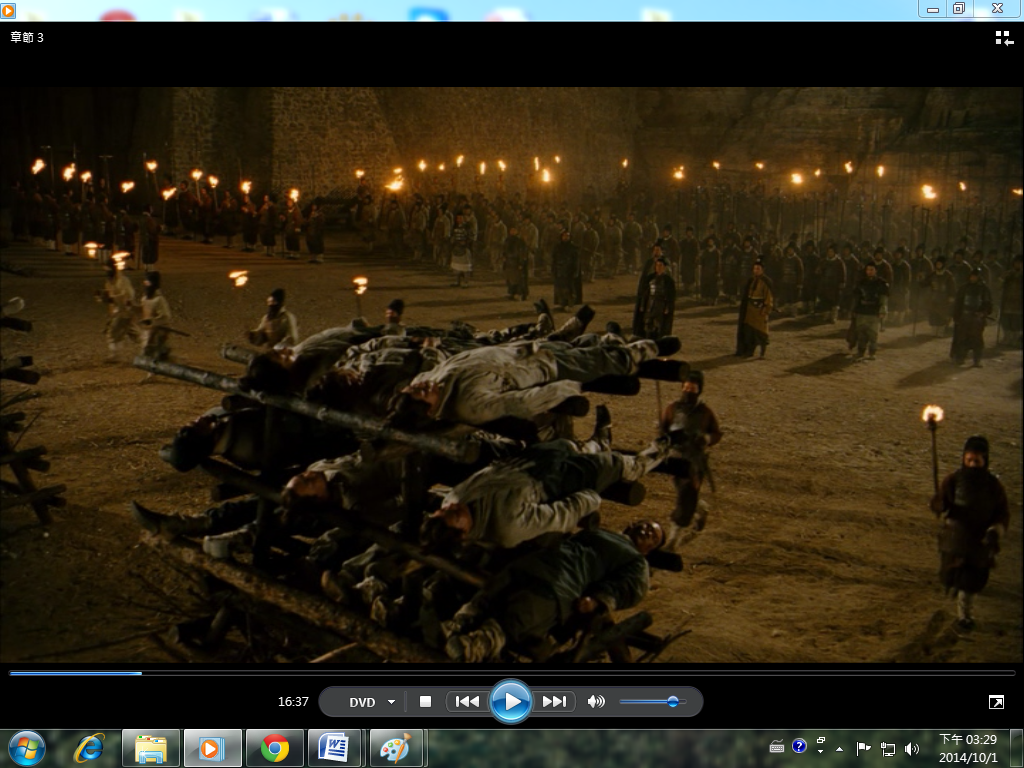 赤壁(下)情節摘要-2
曹操打細菌戰
送鬼兵
東吳士兵染疾
赤壁(下)情節摘要-3
劉備落跑→詐騙曹操19:00～22:30
劉備將士兵全數撤離
明哲保身
製造聯盟瓦解的假象
文本中沒有這段→導演有何意涵
曹操會在意孫劉聯軍嗎?
赤壁(下)情節摘要-4
蔣幹過江說周瑜/孔明借箭27:00-50:00
連成一氣
周瑜騙蔣幹的過程太直白
蔡瑁張允被殺是因為射了十萬枝箭\
文本中蔣幹中計在先；孔明借箭在後
導演的舖陳與重構現場是否合理？
赤壁(下)情節摘要-5
小喬過江
周瑜佈置戰略→1:34:00-1:40:00
文本中是孫劉雙方各自佈局
此處給前面劉備撤兵詐騙曹操一個答案
如此舖陳合理嗎?
赤壁(下)情節摘要-6
赤壁火攻後展開旱寨的攻防戰
文本中直接由東吳猛將甘寧令蔡中引入曹寨深處，寧將蔡中一刀砍於馬下，就草上放起火來
呂蒙、潘璋、董襲，分頭放火吶喊。
曹操敗走烏林
赤壁(下)情節摘要-7
曹操的下場02:07:00-02:13:30
文本中曹操被東吳諸將殺的一路潰逃
三次大笑，笑出了孔明的安排
趙雲；張飛；關羽
華容道義釋曹操→孫劉集體縱放曹操
對這樣的安排，有何想法？
赤壁(下)情節摘要-8
瑜亮情節  VS. 一時瑜亮
2:15:00～2:16:00
應該是影本中的瑜亮關係
還是文本中的勢不兩立
討　　論
瑜亮關係
將水戰改打成陸戰?用意何在?
三江口；赤壁火攻後
細菌戰的點子如何？
反間計與借東風合而為一，效果如何？
請從文本與影本間交互觀看來作討論